Algorithms and Software
Chapter 7
Some of Chapter 8
Sections 17.2, 17.3
[Speaker Notes: Get algorithms.xls for list of all the problems and what the points are.]
What is an Algorithm?
An algorithm for solving a problem is:

an unambiguous set of instructions 

that can be executed in a finite amount of time and 

that, when finished, has solved the problem.
What a Strange Word
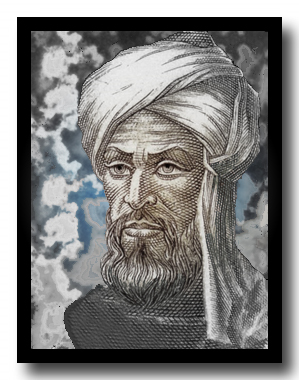 Abū ʿAbdallāh Muḥammad ibn Mūsā al-Khwārizmī was born around 780 and died around 850.  His name comes from the fact that he he belonged to Khwârazm (modern Khiwa) situated in Turkistan but he carried on his scientific career in Baghdad and all his works are in Arabic language.
[Speaker Notes: http://www.mathsisgoodforyou.com/people/alkhwarizmi.htm]
Long Division
24   45687
[Speaker Notes: Get students to do it.  Point here is that it’s actually quite complicated if you cover for all conditions.]
Long Division
24   12687
24   45687
n
m
quotient(n, m, desired digits):
   place decimal point in correct place in answer
   while n != 0 and number of iterations < desired digits:
        # find the shortest prefix of n into which m goes.

                
                
                
        # divide m into it.

   
                    
        write the result as the next digit of answer
        n = remainder concatenated with  remaining part of m
    return(answer)
Long Division
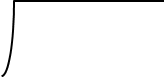 24   12687
24   45687
n
m
quotient(n, m, desired digits):
   place decimal point in correct place in answer
    # find the shortest prefix of n into which m goes.
            for i in range(1, desired digits):
                first chunk = the first i digits of n padded with 0 if necessary
                if first chunk >= m:  break
               write 0 as the next digit of answer if after decimal point
    while n != 0 and number of iterations < desired digits:
        # divide m into it.
        for i in range(10):
            if (i+1)*m > first chunk:   
                i is the result  	break
        write the result as the next digit of answer
        digits = number of digits in remainder (or 0 if remainder is 0)
        n = remainder (if not 0) concatenated with remaining part of m
        # find the shortest prefix of n into which m goes.
            for i in range(digits+1, desired digits):
                first chunk = the first i digits of n padded with 0 if necessary
                if first chunk >= m:  break
               write 0 as the next digit of answer
    return(answer)
Preconditions
When we specify a problem, we specify conditions that the programmer may assume hold at the time that the program begins.

Preconditions for our division program:
n
m
quotient(n, m):
    while n != 0:
        divide m into the shortest prefix of n into which it goes:
            for i in range(10):
                if (i+1)*m > first chunk:   
                    i is the result  		break
        write the result as the next digit of answer
        n = remainder
    return(answer)
[Speaker Notes: If m is 0, answer will be undefined.  Program will infinite loop.  If n is negative, the program will crash because of the character -.  So reasonable precondition is n,m > 0 and integer.
What about n < m?  Works fine.]
Swapping Two Values
X:
35
12
Y:
An algorithm to swap the values:
[Speaker Notes: Point out that we need a third location.]
Swapping Two Values
X:
35
Z:
12
Y:
An algorithm to swap the values:
[Speaker Notes: Point out that we need a third location.]
Swapping Two Values
X:
35
Z:
12
Y:
An algorithm to swap the values:
z = x
x = y
y = z
[Speaker Notes: Point out that we need a third location.]
Swapping Two Values –First Example of “Cleverness”
X:
110110
101100
Y:
X = (X  XOR  Y)  XOR  X

Y = (X  XOR  Y)  XOR  Y
[Speaker Notes: Maybe skip this.
Show it.   Talk about when cleverness might be a good idea.]
Divide and Conquer
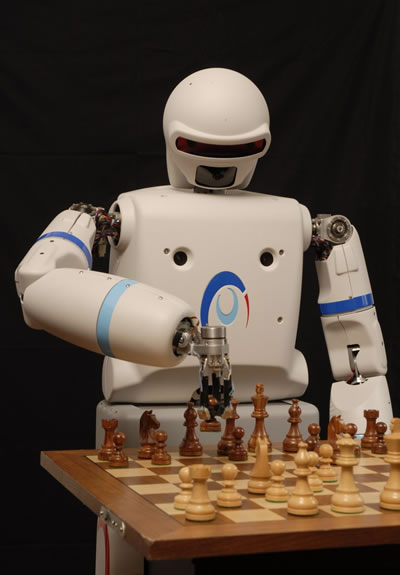 def chess(board):
    while game_on:
        internal_board = scan(board) 
        move = choose(internal_board)
        play(move, board)
Recall the idea:  decompose into pieces that make sense.
[Speaker Notes: Recall this one.  We broke it apart into its major pieces.]
Divide and Conquer
Guacamole
Salsa 
Chips
Smoked brisket
Cole slaw
Potato salad
Chocolate cake
Apple pie
Moolenium crunch
Joe
Bill
Sarah
Jim
Casey
Allison
[Speaker Notes: Here’s another example.  Note that by splitting it up, we not only make each task manageble.  In this case we also have the chance to exploit parallelism.]
Rolling Dice
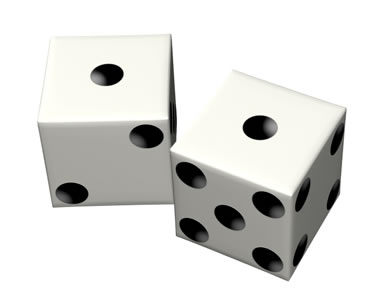 What is the frequency of each total?
[Speaker Notes: Could do a Monte Carlo approach.  That’s in dice.py also.
Or: First make a 6 x 6 array that contains the total value of the roll of a pair of dice.
Then make a vector of length 13 that indicates the relative frequencies of each possible total.]
Rolling Dice
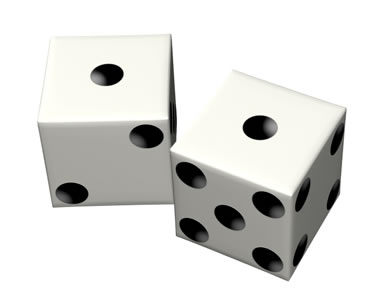 How can we fill in the table with the totals?
[Speaker Notes: First make a 6 x 6 array that contains the total value of the roll of a pair of dice.
Then make a vector of length 13 that indicates the relative frequencies of each possible total.]
Rolling Dice
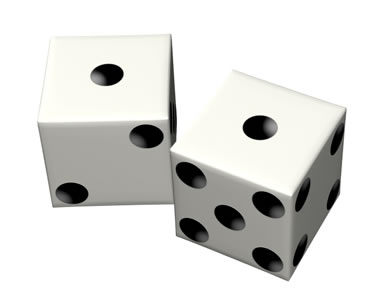 dice = [ [ 0 for i in range(6) ] for j in range(6) ]

for i in range(6):
    for j in range(6):
        dice[i][j] = i + j + 2
[Speaker Notes: Dice.py
First make a 6 x 6 array that contains the total value of the roll of a pair of dice.
Then make a vector of length 13 that indicates the relative frequencies of each possible total.]
Rolling Dice
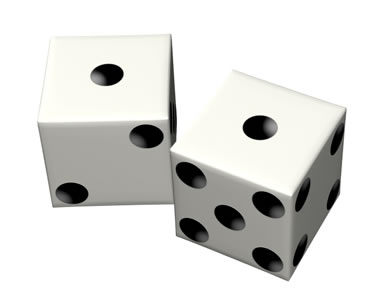 What is the frequency of each total?
[Speaker Notes: First make a 6 x 6 array that contains the total value of the roll of a pair of dice.
Then make a vector of length 13 that indicates the relative frequencies of each possible total.]
Rolling Dice
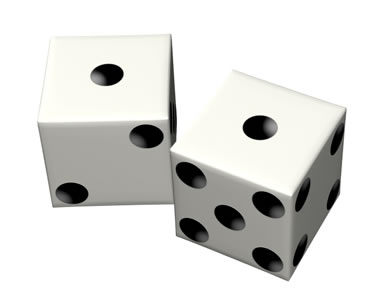 freqs = [0] * 13

for i in range(6):
    for j in range(6):
        tot = dice[i][j]
        freqs[tot] += 1
[Speaker Notes: First make a 6 x 6 array that contains the total value of the roll of a pair of dice.
Then make a vector of length 13 that indicates the relative frequencies of each possible total.]
Rolling Dice
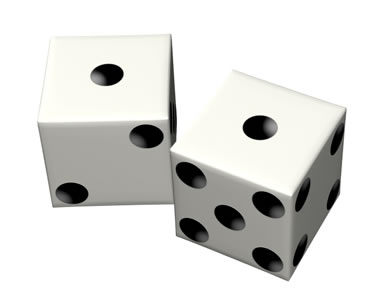 freqs = [0] * 13

for i in range(6):
    for j in range(6):
        tot = dice[i][j]
        freqs[tot] += 1
[Speaker Notes: First make a 6 x 6 array that contains the total value of the roll of a pair of dice.
Then make a vector of length 13 that indicates the relative frequencies of each possible total.]
Rolling Dice
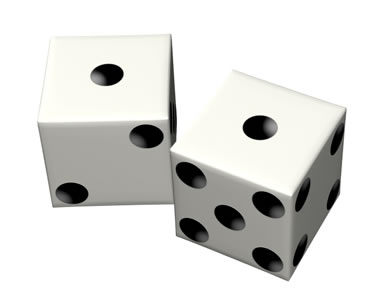 Do we believe this answer?
Count the totals.
[Speaker Notes: First check:  There are 36 squares of the first matrix and each holds a number.  So we’d expect the sum of all the counts to be 36.  They are.
Next: Count the totals from the first matrix.  But suppose we don’t believe those numbers.]
Rolling Dice
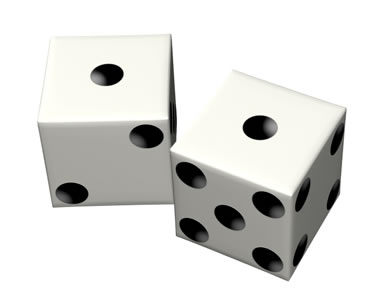 Do we believe this answer?
Count the totals.
Simulate throwing a lot of dice.
[Speaker Notes: Second check: Do Monte Carlo.  If dice.py is loaded, run monte_carlo(1000) then monte_carlo(10000).]
Monte Carlo Methods
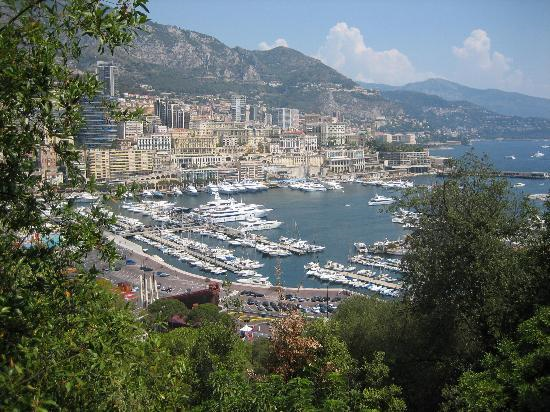 [Speaker Notes: Why do we call them Monte Carlo methods?
Monte carlo: http://www.tripadvisor.com/Tourism-g190409-Monte_Carlo-Vacations.html]
Monte Carlo Methods
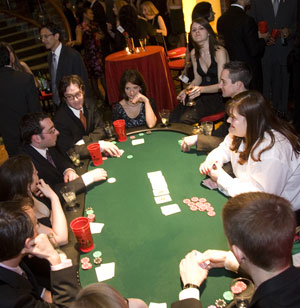 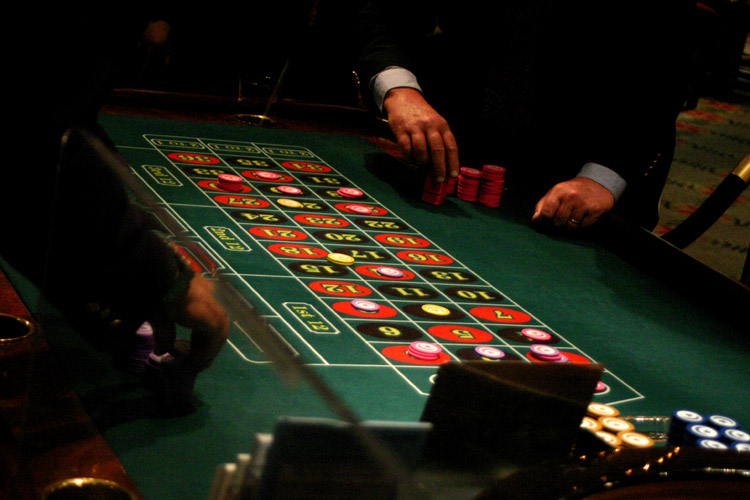 [Speaker Notes: More on this idea later.
Monte carlo: http://www.tripadvisor.com/Tourism-g190409-Monte_Carlo-Vacations.html 
Blackjack: http://www.rhsmith.umd.edu/news/stories/2009/montecarlonight.aspx 
http://www.montecarloarcade.com/About_Us.html]
Finding the Maximum
[Speaker Notes: Create a variable biggest.  Load maximum.py]
Finding the Maximum
def find_max(seq):
    "Find the largest number in the sequence"
    max = ""        # This means empty.
    for i in range(len(seq)):
        if max == "":	# First time.
            max = seq[i]
        elif seq[i] > max:
            max = seq[i]
    return(max)
[Speaker Notes: Create a variable biggest.  Load maximum.py]
Finding the Maximum
def find_max(seq):
    "Find the largest number in the sequence"
    max = ""        # This means empty.
    for i in range(len(seq)):
        if max == "":	# First time.
            max = seq[i]
        elif seq[i] > max:
            max = seq[i]
    return(max)
Search, keeping track of best so far.
[Speaker Notes: Create a variable max.  Load maximum.py.  Note that this program works if seq is empty.  Also, it can contain negative numbers, which is why we couldn’t initialize to something like 0.]
Finding the Maximum
def find_max(seq):
    "Find the largest number in the sequence"
    max = ""        # This means empty.
    for i in range(len(seq)):
        if max == "":	# First time.
            max = seq[i]
        elif seq[i] > max:
            max = seq[i]
    return(max)
Why not just set max to the first item and then compare from there?
[Speaker Notes: Answer:  Then we’d need the precondition that the list isn’t empty.]
Finding the Two Biggest
def find_max_2(seq):
    "Find the two largest numbers"
    max1 = ""
    max2 = ""
    for i in range(len(seq)):
        if max1 == "":
            max1 = seq[i]
            continue
        elif max2 == "":
            max2 = seq[i]
        elif seq[i] > max2:
            max2 = seq[i]
        if max2 > max1:     #Swap them
            z = max1
            max1 = max2
            max2 = z
    return((max1, max2))
[Speaker Notes: Load maximum.py  Talk about finding the n biggest, but then we’ll need to sort, which we’ll do later.]
Finding the Oldest
Let’s find the oldest person in a group.
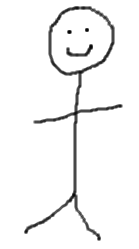 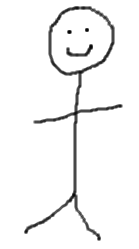 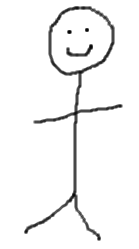 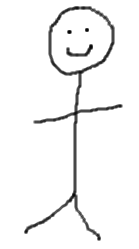 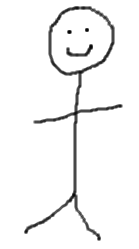 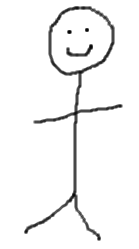 [Speaker Notes: Get 32 people to stand in the front of the room.   I can solve the problem sequentially as our program did.  Have them, in order call out their ages and keep track of largest so far on the board.
But now, give them each a sequence number.  Every even person turns left to next odd person.  Compare ages.  Younger one sit down.  Older one keep larger sequence number.  Now if you’re divisible by 4, look left.  Younger one sit down.  Older one keep larger seq number. Repeat.  If you didn’t get looked at last time, you should look left this time.  (This handles non power of 2 cases.) How many total compares?  Total is the same, but if done in parallel, takes only 5 time steps.
Idea from David Reed p. 139]
Finding the Oldest
Let’s find the oldest person in a group.
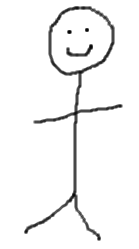 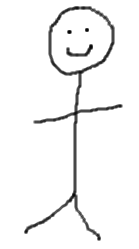 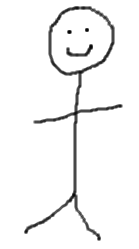 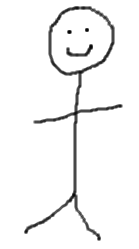 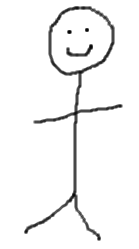 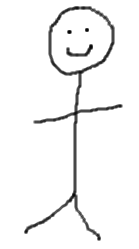 “even” look left
First round:		16	
Second round:		  8	
Third round:		  4	
Fourth round:		  2	
Fifth round:		  1

			31
[Speaker Notes: Get 32 people to stand in the front of the room.   I can solve the problem sequentially as our program did.  
But now, give them each a sequence number.  Every odd person turns to next even person.  Compare ages.  Younger one sit down.  
Repeat.  
How many total compares?  Total is the same, but if done in parallel, takes only 5 time steps.]
Finding the Oldest
Let’s find the oldest person in a group.
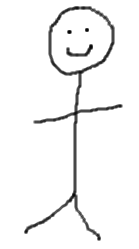 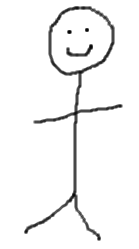 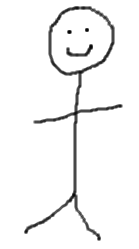 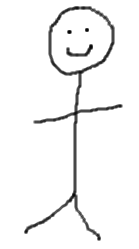 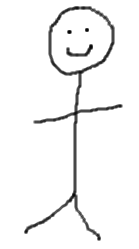 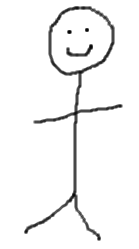 First round:		16
Second round:		  8
Third round:		  4
Fourth round:		  2
Fifth round:		  1
Single Instruction Stream Multiple Data Stream (SIMD) parallelism
[Speaker Notes: Recall SIMD parallelism as in insurance clerks.
Get 32 people to stand in the front of the room.   I can solve the problem sequentially as our program did.  
But now, give them each a sequence number.  Every odd person turns to next even person.  Compare ages.  Younger one sit down.  Repeat.  How many total compares?  Total is the same, but if done in parallel, takes only 5 time steps.]
Obvious WayClever, Better Way
But, first, how do we measure “better”?
Big-O Notation
Big-O notation is a convenient tool for describing how efficient an algorithm (or program) is.  

Suppose that we want to know how long it will take a program to run. The first thing we notice about most programs is that they take more time to run on bigger inputs than on smaller ones.
Big-O Notation
for i in range(n):
     do something simple
O(n)
[Speaker Notes: If n is 5, we execute the loop 5 times.  If n is 100, we execute it 100 times.  If it takes some constant amount of time to do the simple thing, then we'll say that the time required is O(n).  When we do an analysis like this, we don't generally care about constant factors.  So we don't care if it takes 3 steps or 30 steps to do the simple thing.  We do care that, as n increases, the amount of time required grows, ignoring constants like 3 or 30, as fast as n does.]
Big-O Notation
for i in range(n):
     for i in range(n):
          do something simple
O(n2)
[Speaker Notes: Now how long does it take for our program to run?  It must execute the outer (first) loop n times.  But now, how much work must it do each time?  It's not a constant.  It's another loop.  That loop must be executed n times.  So we have that the inner loop takes O(n) steps.  And must execute it n times.  So now the total amount of time grows as o(n^2).]
Big-O Notation
A



	         B	  		     C  			D



           E        F        G         H         I         J          K       L       M
          (8)     (-6)     (0)        (0)      (2)       (5)      (-4)   (10)    (5)
O(3n)
[Speaker Notes: Now suppose that we have a program that searches a tree of possibilities.  For example, suppose we want to play chess. Let's say that, at each move, there are on average 35 choices.  For each of them, there are 35 choices at the next level.  So 35^2 paths of length 2.  But now, at the next level, each of them has 35 choices.  So, to explore 3 moves ahead we must explore 35*35*35 or 35^3 moves.  Let n be the number of moves we must look ahead in an arbitrary game like this.  Then the number of moves is O(34^n).  Obviously, as n gets even slightly large, it becomes impossible to run our program.]
Growth Rates of Functions
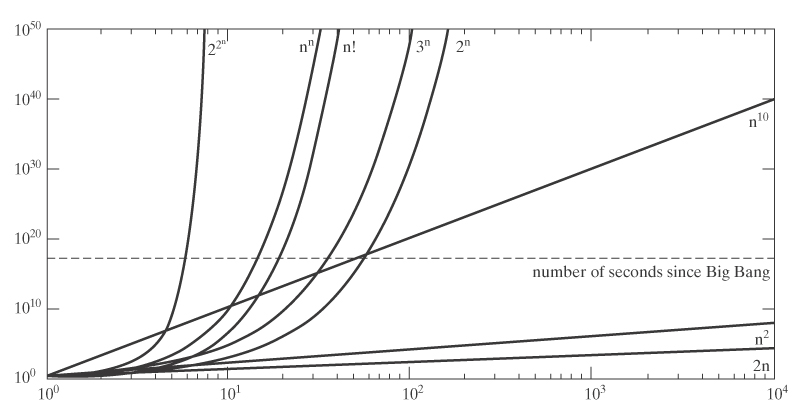 So big-O notation helps us see whether our programs will be practical to run.
[Speaker Notes: Did this one too.]
Sum of Digits
Problem:   What is the sum of the digits from 1 to n?

Example:   Let n = 5.



How many operations?
[Speaker Notes: Do it on the board the obvious way with a loop.  Tractable.]
Sum of Digits
Problem:   What is the sum of the digits from 1 to n?

Example:   Let n = 45.



How many operations?
[Speaker Notes: Do it the obvious way with a loop.  Now it gets tedious.]
Sum of Digits
Problem:   What is the sum of the digits from 1 to n?

Example:   Let n = 45.



How many operations?
O(n)
[Speaker Notes: Do it the obvious way with a loop.  Now it gets tedious.]
Sum of Digits
Problem:   What is the sum of the digits from 1 to n?

Is there a better way?
[Speaker Notes: Sum = n * (n+1) / 2  See: http://www.cs4fn.org/algorithms/triangular.php  for Gauss’s trick.]
Sum of Digits
Problem:   What is the sum of the digits from 1 to n?
Let n = 10:
1   2   3   4   5   6   7   8   9  10
10   9   8   7   6   5   4   3   2   1
11  11  11  11  11  11  11  11  11  11
n * (n + 1)
      2
10 * 11
      2
More generally:
[Speaker Notes: Write the list a second time, going backwards.  Every column sums to n+1.  There are n columns.  So the grand total is n(n+1), but it’s doubled, so cut it in half.
Sum = n * (n+1) / 2  See: http://www.cs4fn.org/algorithms/triangular.php  for Gauss’s trick.]
Sum of Digits
Problem:   What is the sum of the digits from 1 to n?
Let n = 11:
1   2   3   4   5   6   7   8   9  10  11
11  10   9   8   7   6   5   4   3   2   1
12  12  12  12  12  12  12  12  12  12  12
[Speaker Notes: So we have (n+1)/2 * 12.  Plus we need to add 6, which is (n+1)/2.]
Sum of Digits
Problem:   What is the sum of the digits from 1 to n?
def gauss_sum(n):
    return(n * (n+1) // 2)
[Speaker Notes: Note use of // (integer divide).  Why are we sure that we’ll get an integer?   
See: http://www.cs4fn.org/algorithms/triangular.php  for Gauss’s trick.]
Sum of Digits
Problem:   What is the sum of the digits from 1 to n?
def easy_sum(n):
    sum = 0
    for i in range(1,n+1):
        sum += i
    return(sum)
def gauss_sum(n):
    return(n * (n+1) // 2)
How many operations does each execute?
Sum of Digits
Problem:   What is the sum of the digits from 1 to n?
def easy_sum(n):
    sum = 0
    for i in range(1,n+1):
        sum += i
    return(sum)
O(n)
def gauss_sum(n):
    return(n * (n+1) // 2)
O(3)
How many operations does each execute?
Finding Prime Numbers
Why do we care:
[Speaker Notes: Public key encryption
http://msdn.microsoft.com/en-us/library/ff647097.aspx]
Finding Prime Numbers
Why do we care:
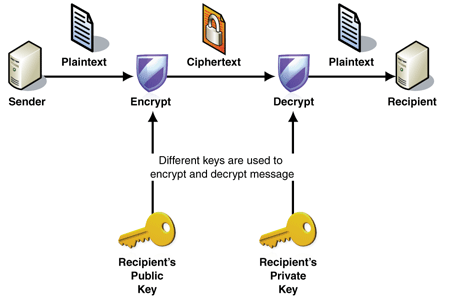 [Speaker Notes: Public key encryption
http://msdn.microsoft.com/en-us/library/ff647097.aspx]
Finding Prime Numbers
The obvious way to find which of these are prime:
1  2  3  4  5  6  7  8  9  10  11  12  13  14  15  16  17  18  19  20  21  22  23  24  25
Finding Prime Numbers
The obvious way to find which of these are prime:
1  2  3  4  5  6  7  8  9  10  11  12  13  14  15  16  17  18  19  20  21  22  23  24  25
Check each of them, one at a time.


To check one:
	Try its possible factors, one at a time.
Finding Prime Numbers
import math

def primes_elaine(n):
    primes = []
    for i in range(2, n+1):
        if prime(i):
            primes = primes + [i]
    return(primes)


def prime(n):
    for i in range(2, int(math.sqrt(n) + 1)):
        if n % i == 0:
            return(False)
    return(True)
[Speaker Notes: Import primes.py]
Finding Prime Numbers
import math

def primes_elaine(n):
    primes = []
    for i in range(2, n+1):
        if prime(i):
            primes = primes + [i]
    return(primes)


def prime(n):
    for i in range(2, int(math.sqrt(n) + 1)):
        if n % i == 0:
            return(False)
    return(True)
O(n  sqrt(n))
[Speaker Notes: Import primes.py]
Finding Prime Numbers
import math

def primes_elaine(n):
    primes = []
    for i in range(2, n+1):
        if prime(i):
            primes = primes + [i]
    return(primes)


def prime(n):
    for i in range(2, int(math.sqrt(n) + 1)):
        if n % i == 0:
            return(False)
    return(True)
Do we need the precondition that n be positive?
What about that n be a number?
[Speaker Notes: Import primes.py   If n is negative, it returns the empty sequence, so that is okay.]
Finding Prime Numbers - Better Way
The Sieve of Eratosthenes  (c. 276-196 BCE, Alexandria):
[Speaker Notes: Import primes.py    run primes_Greek_trace
Note that we rule out 1 by definition.  Then replace by red 0’s as we determine that a number is composite.]
Finding Prime Numbers – Better Way
The Sieve of Eratosthenes  (c. 276-196 BCE, Alexandria):
def primes_Greek(n):
    primes = [i for i in range(n+1)]  # Initial list.
    primes[1] = 0            # By definition, 1 not prime.
    
    for i in range(2, int(math.sqrt(n) + 1)):
        if primes[i] !=0:    # No need for 4, 9, …
            for j in range(2*i,n+1,i):
                primes[j] = 0
    
    result = [i for i in range(n+1) if primes[i] != 0]
    return(result)
[Speaker Notes: Import primes.py]
Finding Prime Numbers – Better Way
The Sieve of Eratosthenes  (c. 276-196 BCE, Alexandria):
def primes_Greek(n):
    primes = [i for i in range(n+1)]  # Initial list.
    primes[1] = 0            # By definition, 1 not prime.
    
    for i in range(2, int(math.sqrt(n) + 1)):
        if primes[i] !=0:    # No need for 4, 9, …
            for j in range(2*i,n+1,i):
                primes[j] = 0
    
    result = [i for i in range(n+1) if primes[i] != 0]
    return(result)
O(n  sqrt(n))
So why is it better?
[Speaker Notes: Faster.  No divides.  So sometimes big-O doesn’t tell the whole story.  Try it yourself. Hand out the worksheet.  Which would you rather do?]
Finding Prime Numbers – Better Way
The Sieve of Eratosthenes  (c. 276-196 BCE, Alexandria):
[Speaker Notes: Try it yourself. Hand out the worksheet.  Which would you rather do?]
Correctness
How do we know that our loops will halt?
def primes_Greek(n):
    primes = [i for i in range(n+1)]  
    primes[1] = 0            # By definition, 1 not prime.
    for i in range(2, int(math.sqrt(n) + 1)):
        if primes[i] !=0:    # No need for 4, 9, …
            for j in range(2*i,n+1,i):
                primes[j] = 0
    result = [i for i in range(n+1) if primes[i] != 0]
    return(result)
[Speaker Notes: Argue why it must.  We’ll do 3n+1 later.]
Recursion
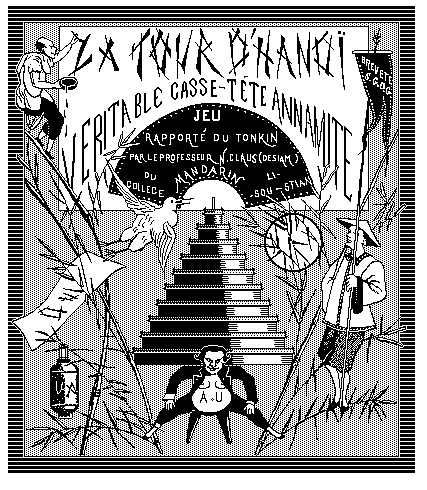 Édouard Lucas, 1883.
[Speaker Notes: http://www.cs.wm.edu/~pkstoc/toh.html]
Towers of Hanoi
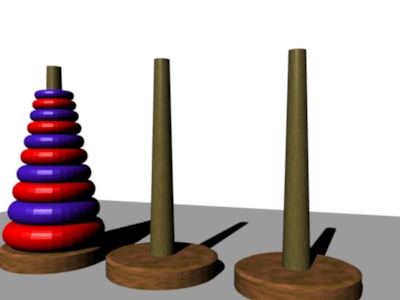 http://www.mazeworks.com/hanoi/index.htm
[Speaker Notes: First use mine.  Then run the simulation.]
Towers of Hanoi
Let’s play.
A Simple Recursive Algorithm
def towers(n, post1, post2):
    if n == 1:
        move disk n from post1 to post2
    else:
        postmiddle = free(post1, post2)
        towers(n-1, post1, postmiddle)
        move disk n from  post1 to post2)
        towers(n-1, postmiddle, post2)
def towers(n, post1, post2, indent=0):
    if n == 1:
        print(indent*"     ", "Moving disk ", n, " from
				 ", post1, "to ", post2)
    else:
        postmiddle = free(post1, post2)
        towers(n-1, post1, postmiddle, indent+1)
        print(indent*"     ", "Moving disk ", n, " from
                	        ", post1, "to ", post2)
        towers(n-1, postmiddle, post2, indent+1)
[Speaker Notes: Load hanoi.py]
Using a Stack to Keep Track
def towers(n, post1, post2):
    if n == 1:
        move disk n from post1 to post2
    else:
        postmiddle = free(post1, post2)
        towers(n-1, post1, postmiddle)
        move disk n from  post1 to post2)
        towers(n-1, postmiddle, post2)
towers
   move
   towers
5, 1, 3
[Speaker Notes: Try it for n = 5 and show what goes on in the stack.]
Using a Stack to Keep Track
def towers(n, post1, post2):
    if n == 1:
        move disk n from post1 to post2
    else:
        postmiddle = free(post1, post2)
        towers(n-1, post1, postmiddle)
        move disk n from  post1 to post2)
        towers(n-1, postmiddle, post2)
towers
   move
   towers
4, 1, 2
towers
   move
   towers
5, 1, 3
[Speaker Notes: Try it for n = 5 and show what goes on in the stack.  Point out that this is quite simple for computers.  But people are very bad at manipulating stacks.]
Using a Stack to Keep Track
def towers(n, post1, post2):
    if n == 1:
        move disk n from post1 to post2
    else:
        postmiddle = free(post1, post2)
        towers(n-1, post1, postmiddle)
        move disk n from  post1 to post2)
        towers(n-1, postmiddle, post2)
towers
   move
   towers
3, 1, 3
towers
   move
   towers
4, 1, 2
towers
   move
   towers
5, 1, 3
[Speaker Notes: Try it for n = 5 and show what goes on in the stack.  Point out that this is quite simple for computers.  But people are very bad at manipulating stacks.]
Using a Stack to Keep Track
def towers(n, post1, post2):
    if n == 1:
        move disk n from post1 to post2
    else:
        postmiddle = free(post1, post2)
        towers(n-1, post1, postmiddle)
        move disk n from  post1 to post2)
        towers(n-1, postmiddle, post2)
towers
   move
   towers
2, 1, 2
towers
   move
   towers
3, 1, 3
towers
   move
   towers
4, 1, 2
towers
   move
   towers
5, 1, 3
[Speaker Notes: Try it for n = 5 and show what goes on in the stack.  Point out that this is quite simple for computers.  But people are very bad at manipulating stacks.]
Using a Stack to Keep Track
def towers(n, post1, post2):
    if n == 1:
        move disk n from post1 to post2
    else:
        postmiddle = free(post1, post2)
        towers(n-1, post1, postmiddle)
        move disk n from  post1 to post2)
        towers(n-1, postmiddle, post2)
1, 1, 3
towers
   move
   towers
2, 1, 2
towers
   move
   towers
3, 1, 3
towers
   move
   towers
4, 1, 2
towers
   move
   towers
5, 1, 3
[Speaker Notes: Try it for n = 5 and show what goes on in the stack.  Point out that this is quite simple for computers.  But people are very bad at manipulating stacks.]
Using a Stack to Keep Track
def towers(n, post1, post2):
    if n == 1:
        move disk n from post1 to post2
    else:
        postmiddle = free(post1, post2)
        towers(n-1, post1, postmiddle)
        move disk n from  post1 to post2)
        towers(n-1, postmiddle, post2)
towers
move
   towers
2, 1, 2
towers
   move
   towers
3, 1, 3
towers
   move
   towers
4, 1, 2
towers
   move
   towers
5, 1, 3
[Speaker Notes: Try it for n = 5 and show what goes on in the stack.  Point out that this is quite simple for computers.  But people are very bad at manipulating stacks.  Let them try to do it this way.]
Using a Stack to Keep Track
def towers(n, post1, post2):
    if n == 1:
        move disk n from post1 to post2
    else:
        postmiddle = free(post1, post2)
        towers(n-1, post1, postmiddle)
        move disk n from  post1 to post2)
        towers(n-1, postmiddle, post2)
1, 3, 2
towers
 move
 towers
2, 1, 2
towers
   move
   towers
3, 1, 3
towers
   move
   towers
4, 1, 2
towers
   move
   towers
5, 1, 3
[Speaker Notes: Try it for n = 5 and show what goes on in the stack.  Point out that this is quite simple for computers.  But people are very bad at manipulating stacks.]
Using a Stack to Keep Track
def towers(n, post1, post2):
    if n == 1:
        move disk n from post1 to post2
    else:
        postmiddle = free(post1, post2)
        towers(n-1, post1, postmiddle)
        move disk n from  post1 to post2)
        towers(n-1, postmiddle, post2)
towers
 move
 towers
2, 1, 2
towers
   move
   towers
3, 1, 3
towers
   move
   towers
4, 1, 2
towers
   move
   towers
5, 1, 3
[Speaker Notes: Try it for n = 5 and show what goes on in the stack.  Point out that this is quite simple for computers.  But people are very bad at manipulating stacks.]
Using a Stack to Keep Track
def towers(n, post1, post2):
    if n == 1:
        move disk n from post1 to post2
    else:
        postmiddle = free(post1, post2)
        towers(n-1, post1, postmiddle)
        move disk n from  post1 to post2)
        towers(n-1, postmiddle, post2)
towers
move
   towers
3, 1, 3
towers
   move
   towers
Total number of moves in the shortest sequence:  

		 2n-1
4, 1, 2
towers
   move
   towers
5, 1, 3
[Speaker Notes: Try it for n = 5 and show what goes on in the stack.  Point out that this is quite simple for computers.  But people are very bad at manipulating stacks.]
Doing It Without a Stack
To move n disks from A to C:

    Set direction:  If n is odd, move to the left, else right.

    Until done:
        Move smallest disk one step in direction.
        Make the only legal move with some other disk
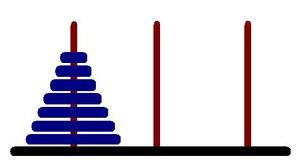 A         B           C
[Speaker Notes: View it as a loop, so if you try to move right from C, you go to A.   Let them try to do it this way.
http://www.alper.net/tag/tower-of-hanoi/]
Comparing Recursive and Iterative Solutions
Which one is easier to see the correctness of?


Which one is easier for a person to execute?
[Speaker Notes: Recursive is much easier to see the correctness of.
But people can’t do it.  People can get very fast at the iterative one.]
Any Way to Parallelize?
We are staring at having to make 2n-1 moves.
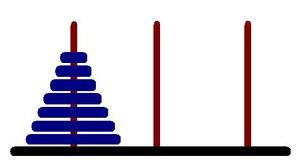 A                 B                   C
[Speaker Notes: No because total data dependence.]
Greatest Common Divisor
The obvious way:
gcd(12,     30)
[Speaker Notes: Why do we care?  Again, crypto.   Try these examples the obvious way, where we find the prime factors of the two numbers.]
Greatest Common Divisor
The obvious way:
gcd(12,     30)
2, 2, 3
2, 3, 5
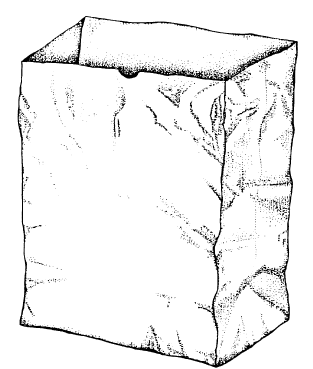 [Speaker Notes: Why do we care?  Again, crypto.   Try these examples the obvious way, where we find the prime factors of the two numbers.
Bag image: http://history.arizona.edu/events/]
Greatest Common Divisor
The obvious way:
gcd(12,     30)
2, 2, 3
2, 3, 5
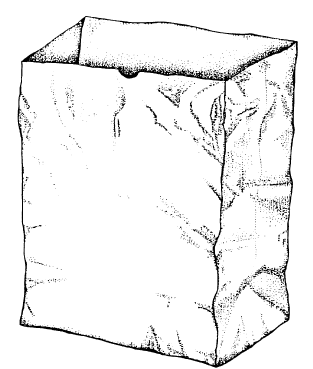 2, 3
[Speaker Notes: Why do we care?  Again, crypto.   Try these examples the obvious way, where we find the prime factors of the two numbers.
Bag image: http://history.arizona.edu/events/]
Greatest Common Divisor
The obvious way:
gcd(12,     30)
2, 2, 3
2, 3, 5
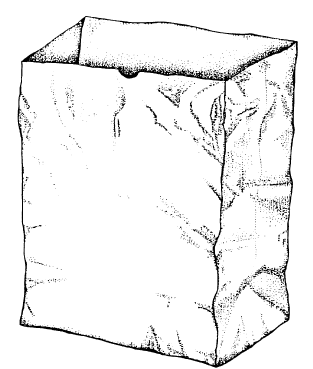 = 6
2, 3
[Speaker Notes: Why do we care?  Again, crypto.   Try these examples the obvious way, where we find the prime factors of the two numbers.
Bag image: http://history.arizona.edu/events/]
Greatest Common Divisor
The obvious way:
gcd(12,     30)
def gcd(n, m):
    ns = factors(n)
    ms = factors(m)
    answer = multiset_intersect(ns, ms)
    return(answer)
[Speaker Notes: Why do we care?  Again, crypto.   Try these examples the obvious way, where we find the prime factors of the two numbers.
Load my module gcd.py.  It’s got Euclid’s method, but we can simulate this code and see what happens.  Gcd_euclid just prints the answer (no tracing)]
Greatest Common Divisor
The obvious way:
gcd(1345673,456782)
def gcd(n, m):
    ns = factors(n)
    ms = factors(m)
    answer = multiset_intersect(ns, ms)
    return(answer)
[Speaker Notes: Why do we care?  Again, crypto.   Try these examples the obvious way, where we find the prime factors of the two numbers.
Load my module gcd.py.  It’s got Euclid’s method, but we can type in this example and see what happens.  Gcd_euclid just prints the answer (no tracing)]
Greatest Common Divisor
The obvious way:
gcd(1345673,456782)
def gcd(n, m):
    ns = factors(n)			# No efficient way known.
    ms = factors(m)  		# No efficient way known.
    answer = multiset_intersect(ns, ms)
    return(answer)
Not O(nk) for any k
[Speaker Notes: Why do we care?  Again, crypto.   Try these examples the obvious way, where we find the prime factors of the two numbers.
Load my module gcd.py.  It’s got Euclid’s method, but we can type in this example and see what happens.  Gcd_euclid just prints the answer (no tracing)]
How Hard is Factoring?
RSA-768 = 12301866845301177551304949583849627207728535695953
34792197322452151726400507263657518745202199786469389956474
94277406384592519255732630345373154826850791702612214291346
1670429214311602221240479274737794080665351419597459856902143413 


RSA-768 = 334780716989568987860441698482126908177047949837137685
68912431388982883793878002287614711652531743087737814467999489 
× 36746043666799590428244633799627952632279158164343087642676032283815739666 511279233373417143396810270092798736308917
Factored in 2009 using hundreds of machines over 2 years.
SIMD parallelism helps.  

But good enough to grab your credit card number?
[Speaker Notes: http://en.wikipedia.org/wiki/Integer_factorization]
How Hard is Factoring?
RSA-240 = 12462036678171878406583504460810659043482037465167880
57548187888832896668011882108550360395702725087475098647684384
58621054865537970253930571891217684318286362846948405301614416
430468066875699415246993185704183030512549594371372159029236099
Not yet factored.
[Speaker Notes: http://en.wikipedia.org/wiki/Integer_factorization]
Greatest Common Divisor
A better way:
def gcd_euclid(n,m):
if m == 0:
        return(n)
    else:
        return(gcd_euclid(m, n%m))
Let’s try it:	n = 24      m = 9

		some bigger ones, for example 784, 8746450
[Speaker Notes: Load my module gcd.py.  It’s got Euclid’s method, but we can type in this example and see what happens.  gcd_euclid_trace traces the process.
Try 784,8746450 where the answer is 2.]
Greatest Common Divisor
def gcd_euclid(n,m):
if m == 0:
        return(n)
    else:
        return(gcd_euclid(m, n%m))
But is it correct?

Does it always halt?
[Speaker Notes: It must since m gets smaller every time (except possibly the first) and can’t ever go negative.
In particular, if m > 0, then n%m < m.  N will be greater than m every time except possibly the first time for this reason.
Must halt in no more than 5 times the number of decimal digits steps.]
Greatest Common Divisor
def gcd_euclid(n,m):
if m == 0:
        return(n)
    else:
        return(gcd_euclid(m, n%m))
But is it correct?

Does it always halt?
O(log2(max(n, m)))
O(max(n, m))
[Speaker Notes: It must since m gets smaller every time (except possibly the first) and can’t ever go negative.
In particular, if n > m, then n%m < m.  N will be greater than m every time except possibly the first time for this reason.
Must halt in no more than 5 times the number of decimal digits steps.]
Greatest Common Divisor
def gcd_euclid(n,m):
if m == 0:
        return(n)
    else:
        return(gcd_euclid(m, n%m))
But is it correct?

Does it always halt?

Does it get the right answer?
For some j:  n       =      j*m     +      n%m
Greatest Common Divisor
def gcd_euclid(n,m):
if m == 0:
        return(n)
    else:
        return(gcd_euclid(m, n%m))
But is it correct?

Does it always halt?

Does it get the right answer?
For some j:  n       =      j*m     +      n%m
k                       k 
divides           divides
Suppose:
[Speaker Notes: Then k must divide n%m.  Use k = 5 as an example.  The key is that by trying smaller numbers we never throw any factors away.]
The Beauty of an Algorithm
def gcd_euclid(n,m):
if m == 0:
        return(n)
    else:
        return(gcd_euclid(m, n%m))
It’s not necessary to undertstand why it is correct in order to execute it.  You can execute it without understanding .  So can a computer.

Of course, someone has to prove once that it is correct or we wouldn’t trust our key systems to it.